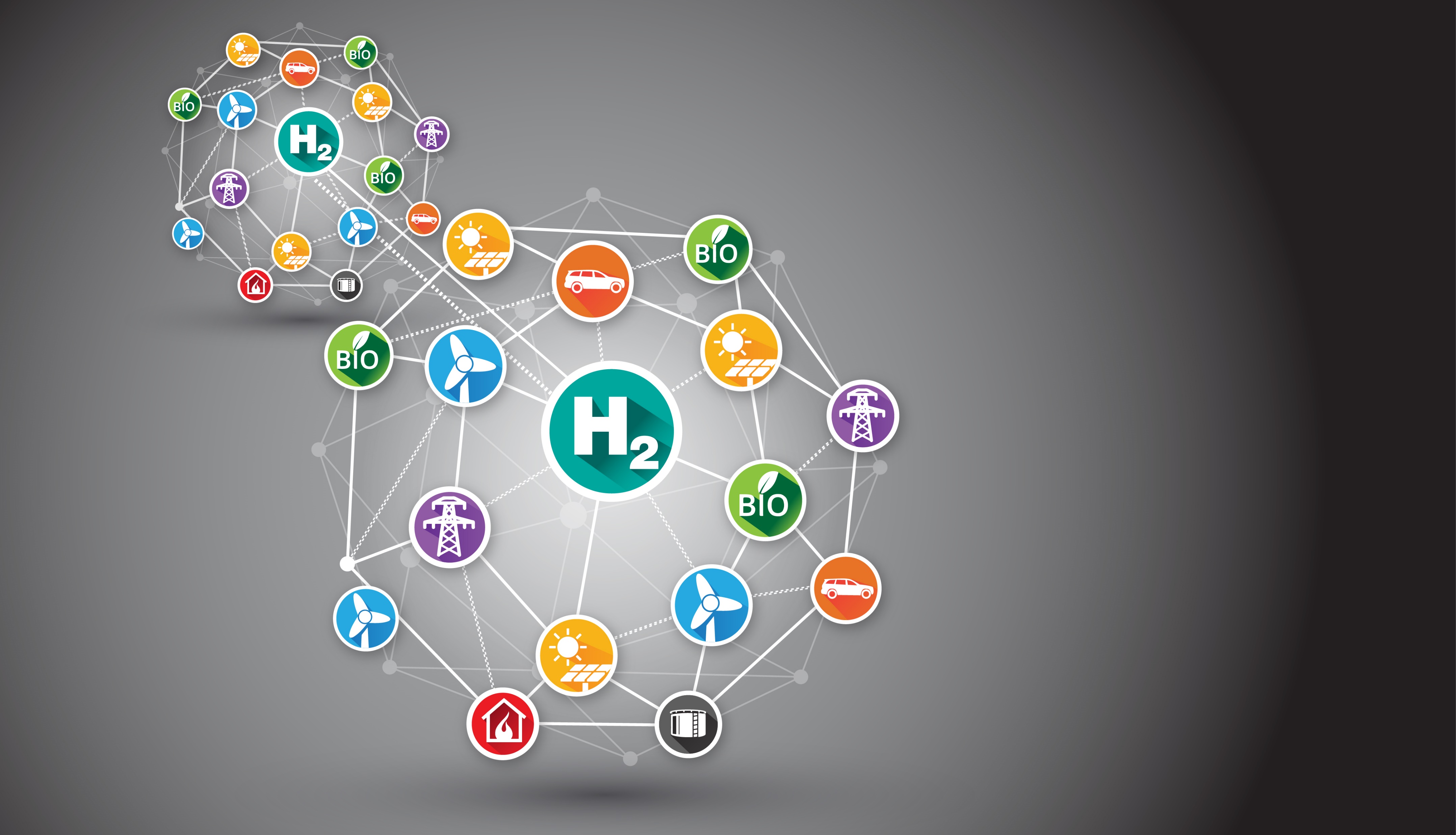 The Hydrogen Enabling Support ToolImproving Decision-making for hydrogen bus fleets
Rory Monaghan & Tadgh Cummins
NUI Galway
Overview
The Renewable Hydrogen Opportunity for Communities

The Community Hydrogen Forum

The CH2F Decision Support Tool

Progressing to the Enabling Support Tool
GenComm Project Partners’ Meeting #19 - 24th & 25th February 2022
The Renewable Hydrogen Opportunity for Communities
Energy security
Reliable emissions free transport, heat and power
Long-term energy storage
Reduced fossil fuel use
Local investment
New clean industries
Hi-tech employment
Community development
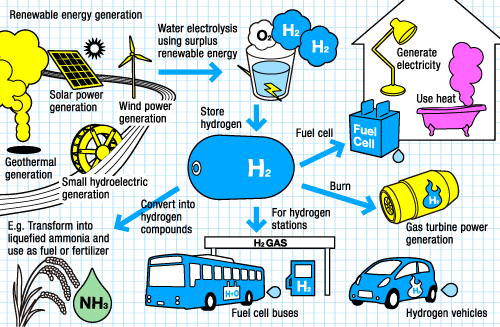 http://www.thinktheearth.net/thinkdaily/report/2010/08/rpt-53.html#page-2
How can communities recognise and take the H2 opportunity?
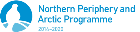 The Community Hydrogen Forum
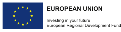 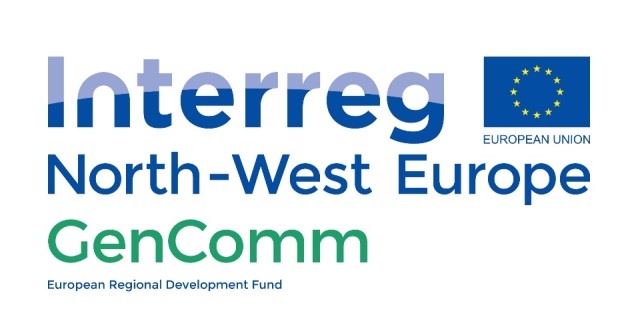 Hydrogen insights
Hydrogen links
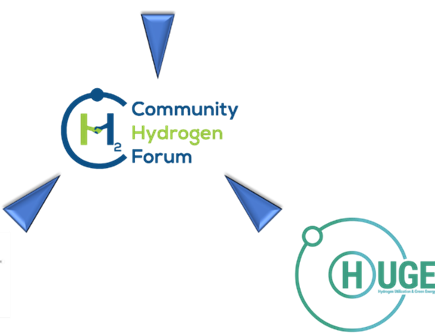 Hydrogen case studies
Hydrogen forum
Decision support tool
Hydrogen networking
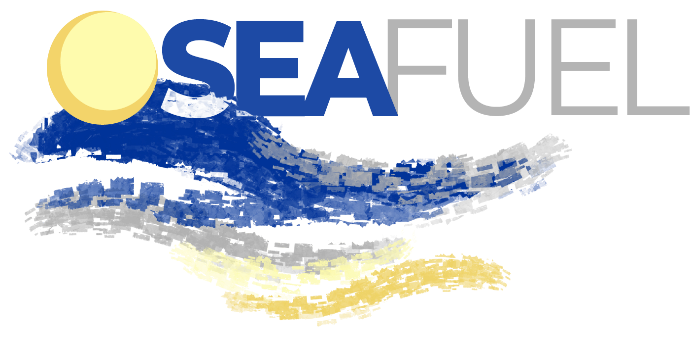 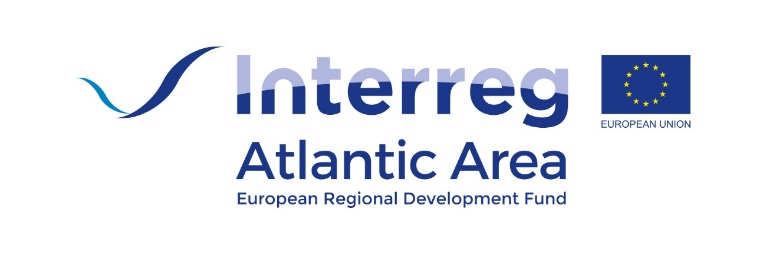 GenComm Project Partners’ Meeting #19 - 24th & 25th February 2022
The Community Hydrogen ForumOverview
Platform designed to help everyone understand the opportunities renewable hydrogen technologies offer in Europe. 
Intended to be a forum for national, regional, and local governments, energy agencies, community development groups, energy cooperatives, educational institutions, renewable energy developers, transport sectors, and grid operators. 
Any stakeholder from Northwest Europe, the Atlantic Area or the Northern Peripheries and Arctic is encouraged to participate as a member.
http://communityh2.eu/
The Community Hydrogen ForumObjectives
To raise awareness of the potential of hydrogen in sustainable community development, decarbonisation, and energy security.
To offer a forum to share information, experience and best practice of how communities and projects are deploying hydrogen across Europe.
To provide an up-to-date, informed resource for hydrogen information and case studies.
To provide access to a unique Decision Support Tool (DST) to assist in evaluating how hydrogen technologies can be deployed in individual scenarios.
To play a role in developing long term strategies for the advancement in adoption of hydrogen technologies.
http://communityh2.eu/
The Community Hydrogen ForumYou can tour the website with a free account
http://communityh2.eu/
Decision Support Tool
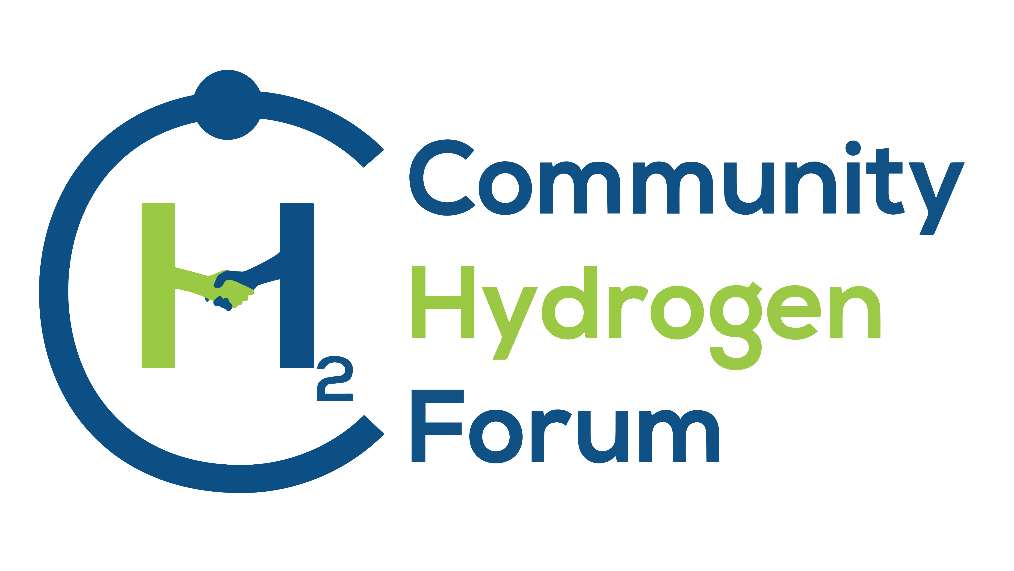 Where can I learn about hydrogen opportunities?
GenComm Project Partners’ Meeting #19 - 24th & 25th February 2022
Decision Support Tool
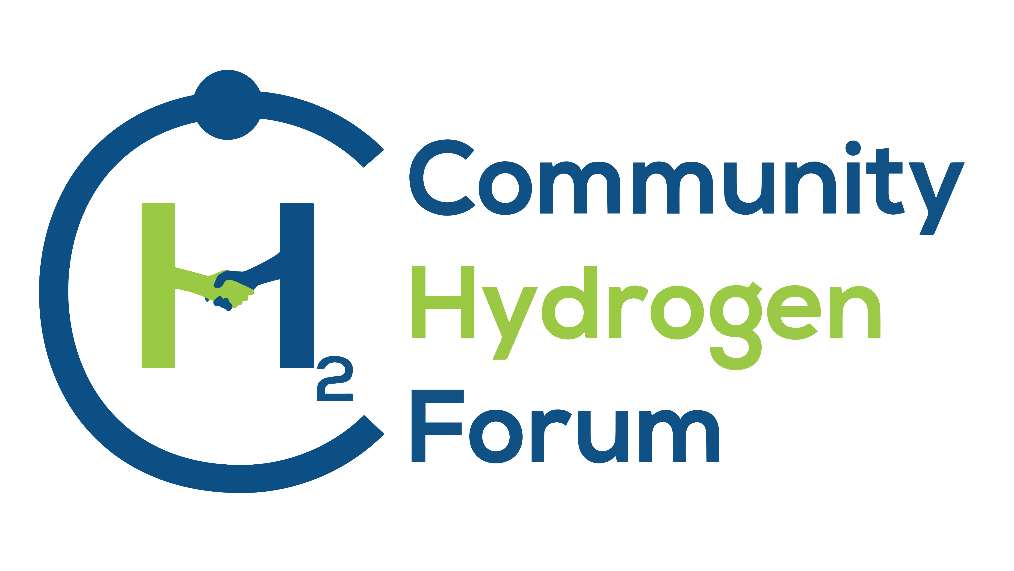 Decision Support Tool
Curtailed renewable energy sources
Energy demands
Hydrogen could make sense for my community, organisation or company.

But how do I make it happen?

How do I find a hydrogen source or market?
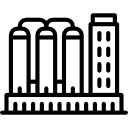 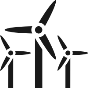 Where can I learn about hydrogen opportunities?
Industry
Wind Energy
Mobility
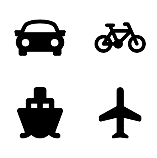 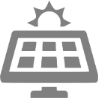 Solar Energy
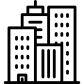 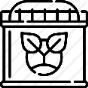 Stationary Energy
AD Plant
GenComm Project Partners’ Meeting #19 - 24th & 25th February 2022
Decision Support Tool
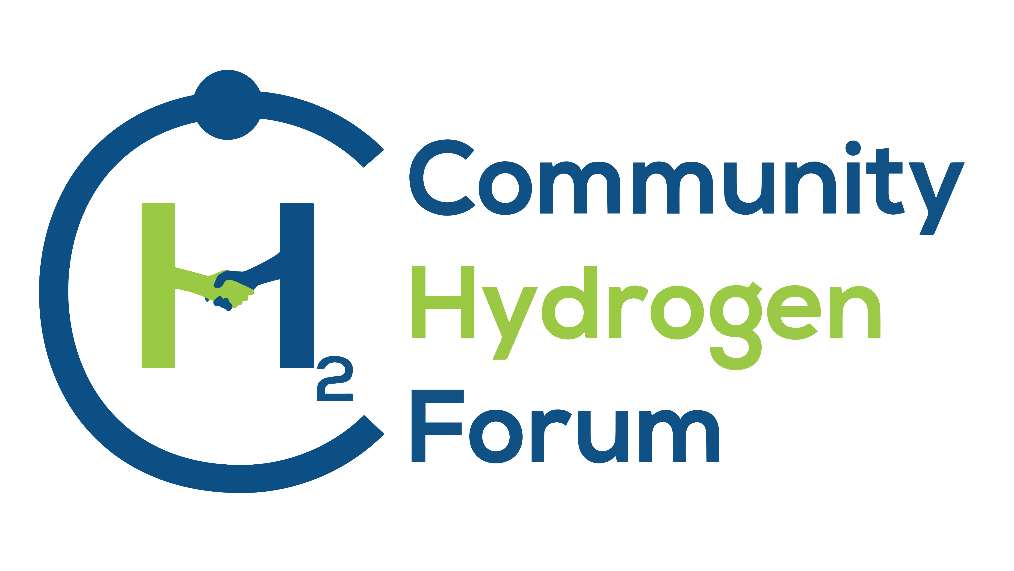 Decision Support Tool
Curtailed renewable energy sources
Energy demands
Hydrogen could make sense for my community, organisation or company.

But how do I make it happen?

How do I find a hydrogen source or market?
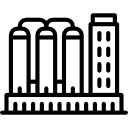 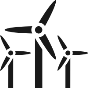 How do I take the next steps?
How do I connect with others across Europe?
Where can I learn about hydrogen opportunities?
Industry
Wind Energy
Mobility
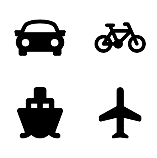 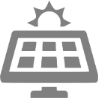 Solar Energy
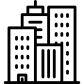 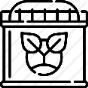 Stationary Energy
AD Plant
GenComm Project Partners’ Meeting #19 - 24th & 25th February 2022
The Decision Support ToolWhat is it?
Supports stakeholders to evaluate the potential of hydrogen in:
sustainable community development
Decarbonisation
energy security
Achieves this by demonstrating the role of hydrogen produced at onshore wind farms (and also with battery storage and PV arrays) in decarbonising public bus fleets in large cities across the region
Visualised in an online interactive map of Europe
GenComm Project Partners’ Meeting #19 - 24th & 25th February 2022
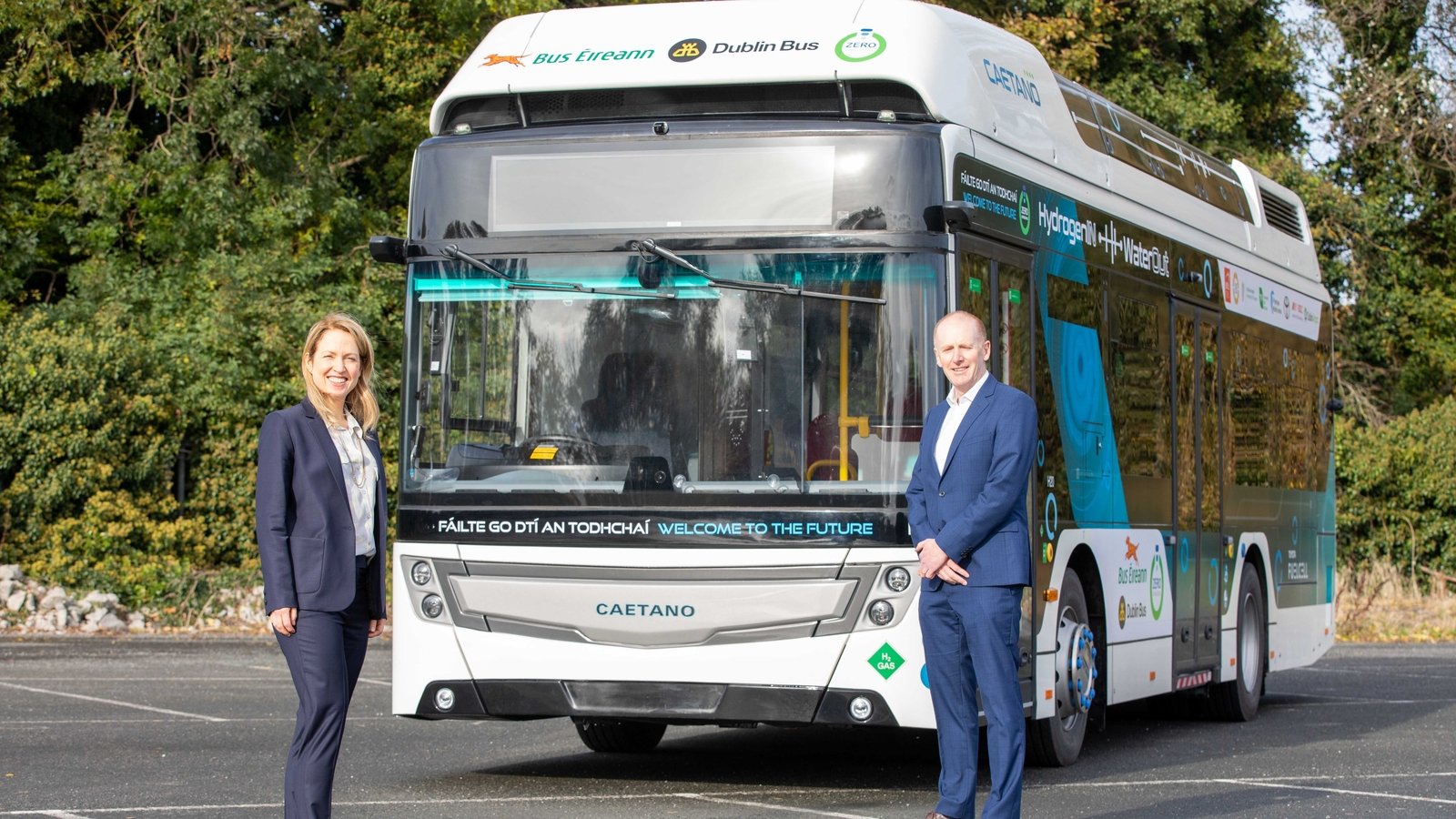 The Decision Support ToolWhy city buses?
Hydrogen fuel cell city buses are now on sale commercially
They provide a large, predictable, centralised hydrogen demand
Fuel cell electric buses (FCEBs) or fleets operate in Aberdeen, Belfast, Dublin, London, Seoul, Tokyo, and many other cities
CaetanoBus & WrightBus offer single-and double-decker FCEBs
Dublin Caetano FCEV bus trial, Nov 2020
https://www.rte.ie/news/business/2020/1111/1177483-cie-group-partners-in-hydrogen-fuel-cell-bus-trial/
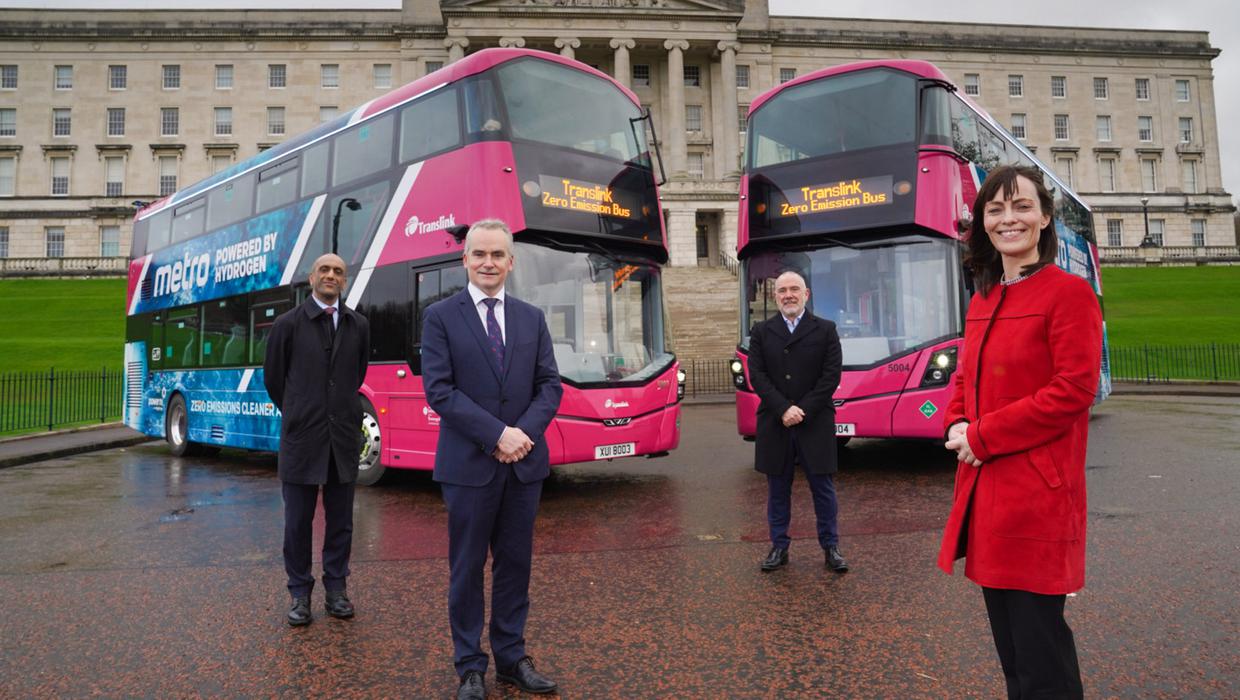 Belfast WrightBus FCEV bus deployment, Dec 2020
https://www.belfasttelegraph.co.uk/news/northern-ireland/translinks-hydrogen-powered-buses-enter-service-in-northern-ireland-39872290.html
Hydrogen Tools in the Community Hydrogen Forum
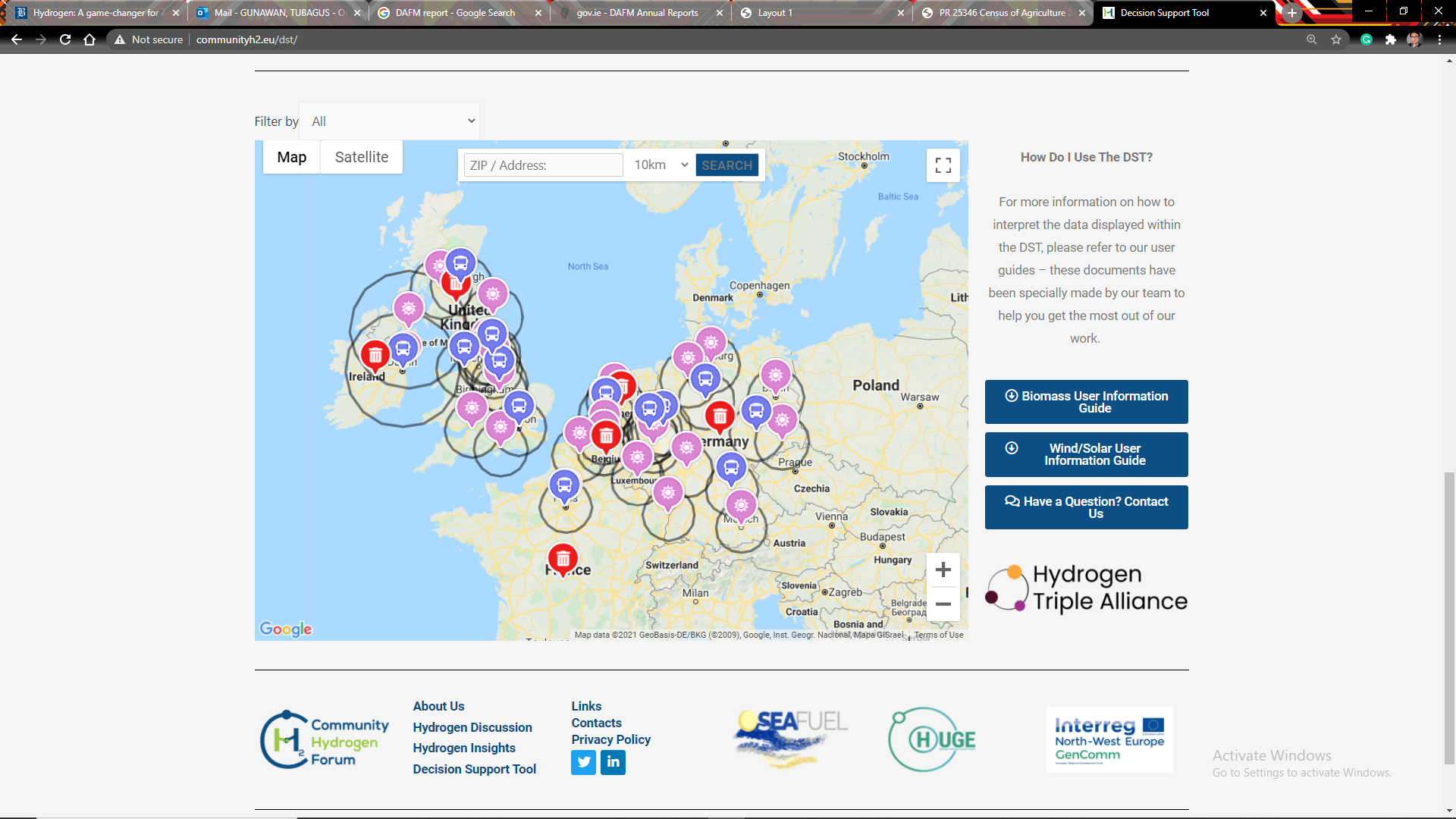 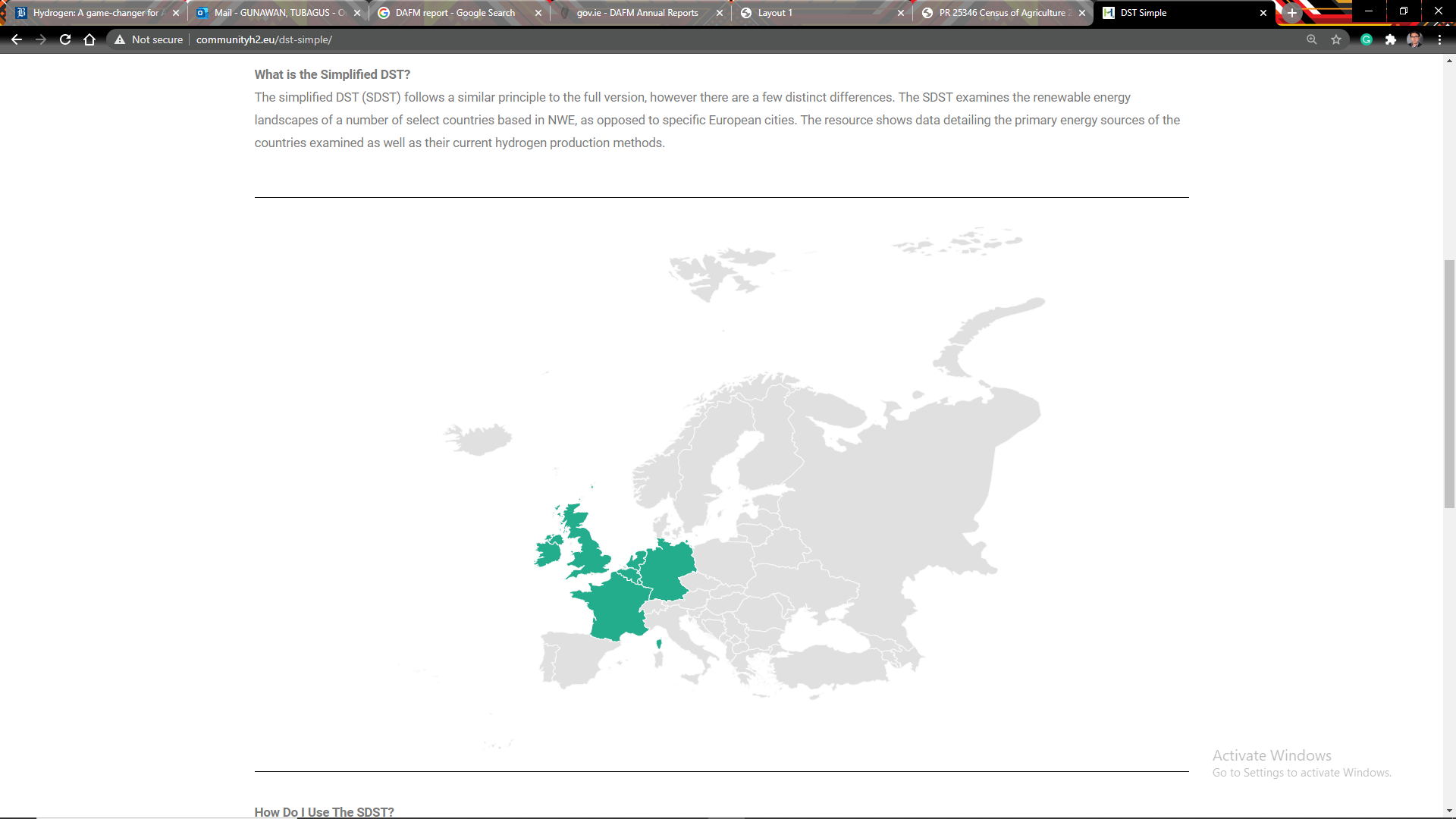 http://communityh2.eu/dst-simple/
http://communityh2.eu/dst/
GenComm Project Partners’ Meeting #19 - 24th & 25th February 2022
Hydrogen Tools in the Community Hydrogen Forum
GenComm Project Partners’ Meeting #19 - 24th & 25th February 2022
The Decision Support Tool - Wind/Solar-based H2 How it works
Annual energy demands for big city bus fleets
Hydrogen energy equivalent
Total hydrogen demand
Wind farm locations
Big city locations
Hydrogen supply chain
4,252 wind farms across North West Europe
37 cities across North West Europe
Total hydrogen supply
Optimal electrolyser size at every wind farm
Available & curtailed wind at wind farms
“Topped up” with grid electricity
Additional hypothetical solar power & battery at wind farm
GenComm Project Partners’ Meeting #19 - 24th & 25th February 2022
The Decision Support Tool – Wind-based H2 How it works
wind curtailment (%)
wind cap. factor (%)
wind farm cap. (MW)
Input
wind curtailment (MWh)
hydrogen production (kg/y)
opt. electrolyser size (MW)
Technical model
required water (kg/y)
required grid elect. (MWh)
distance (km)
Economic model
FCEB fuel cost relative to diesel
GenComm Project Partners’ Meeting #19 - 24th & 25th February 2022
The Decision Support Tool – Solar-Wind-based H2 How it works
wind curtailment (%)
wind cap. factor (%)
wind farm cap. (MW)
solar cap. factor (%)
Input
wind curtailment (MWh)
PV size. (MW)
hydrogen production (kg/y)
battery size. (MWh)
opt. electrolyser size (MW)
Technical model
required water (kg/y)
batt. elect. (MWh)
required grid elect. (MWh)
PV elect. (MWh)
distance (km)
Economic model
FCEB fuel cost relative to diesel
GenComm Project Partners’ Meeting #19 - 24th & 25th February 2022
The Decision Support Tool Results for Dublin
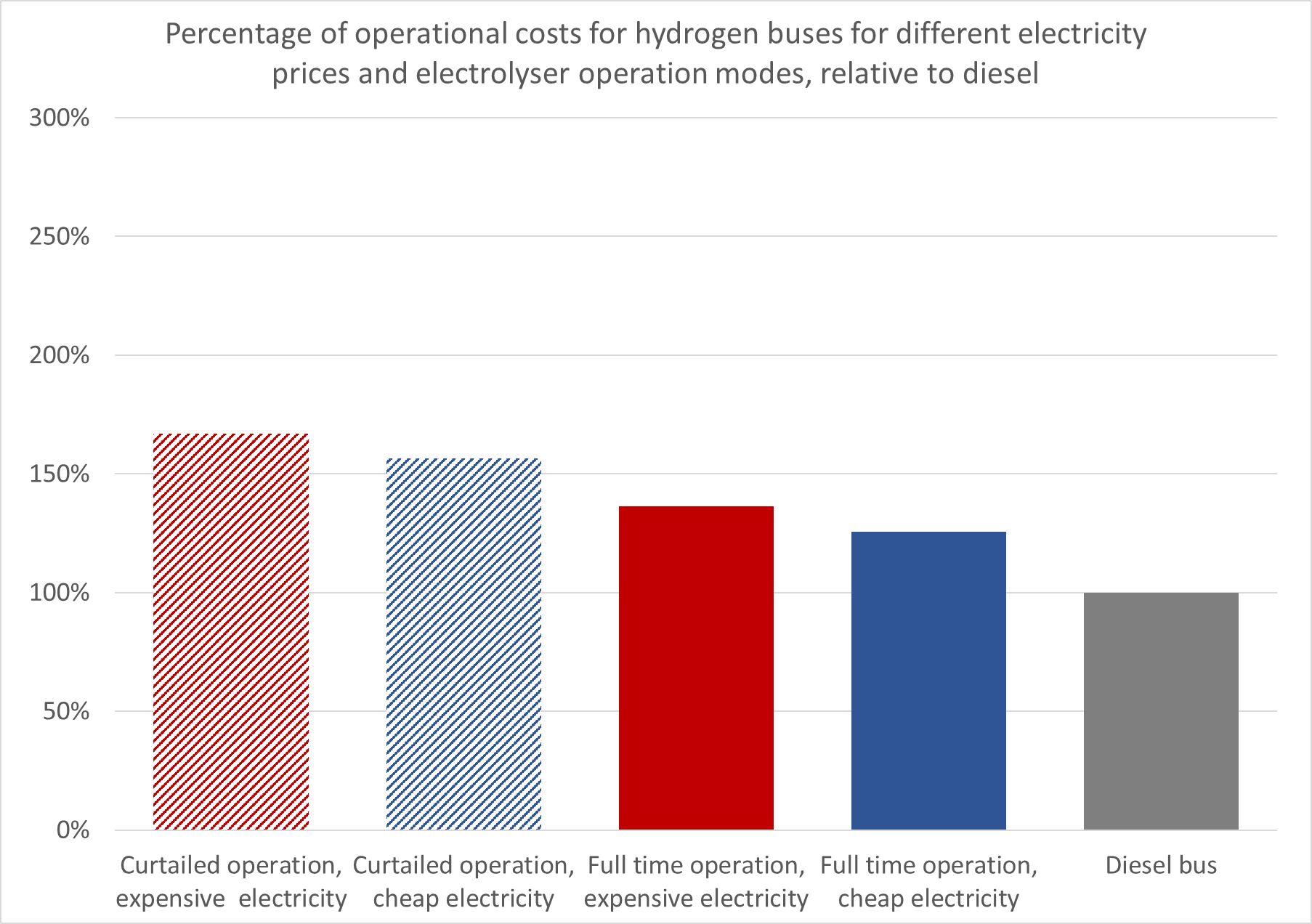 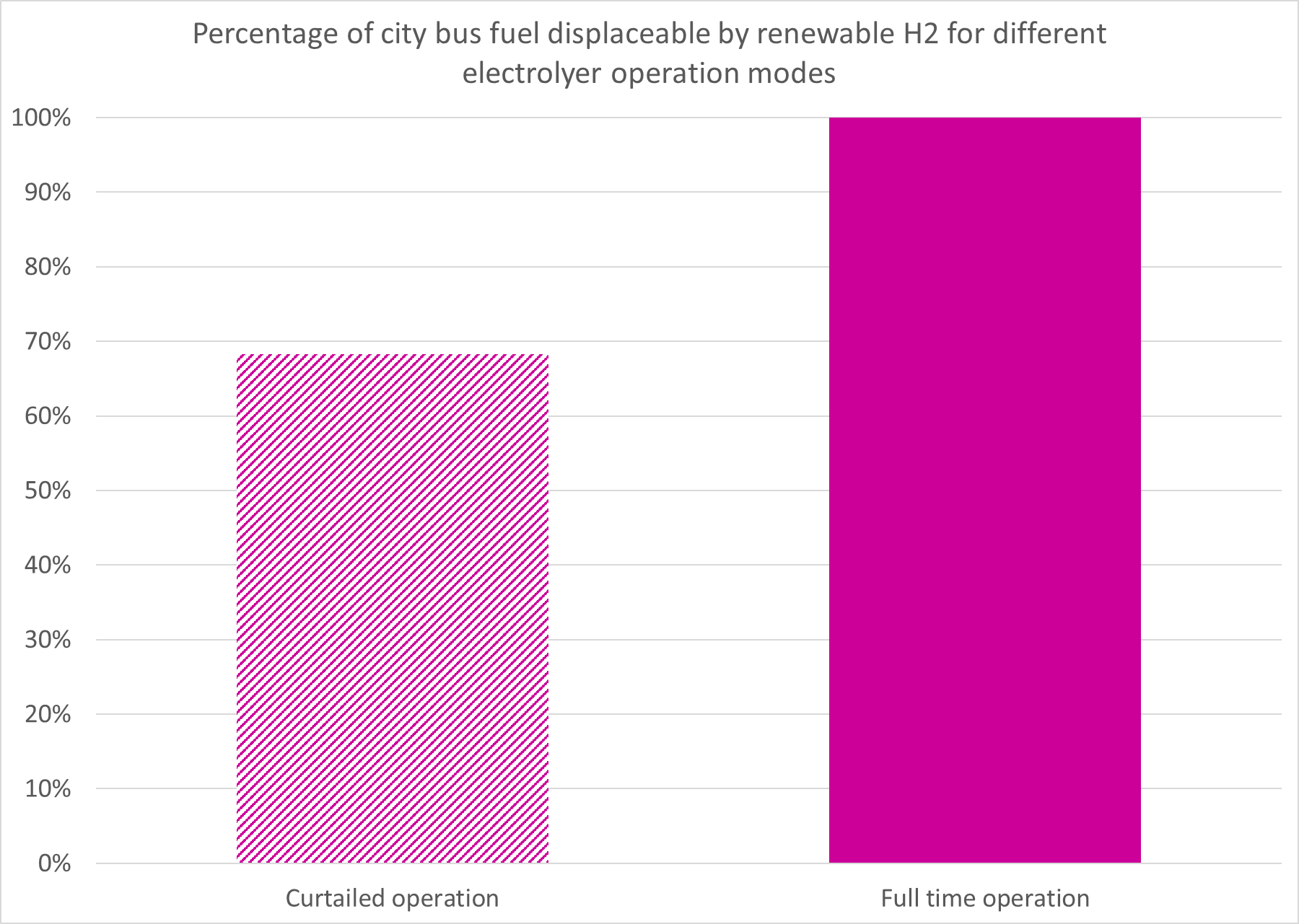 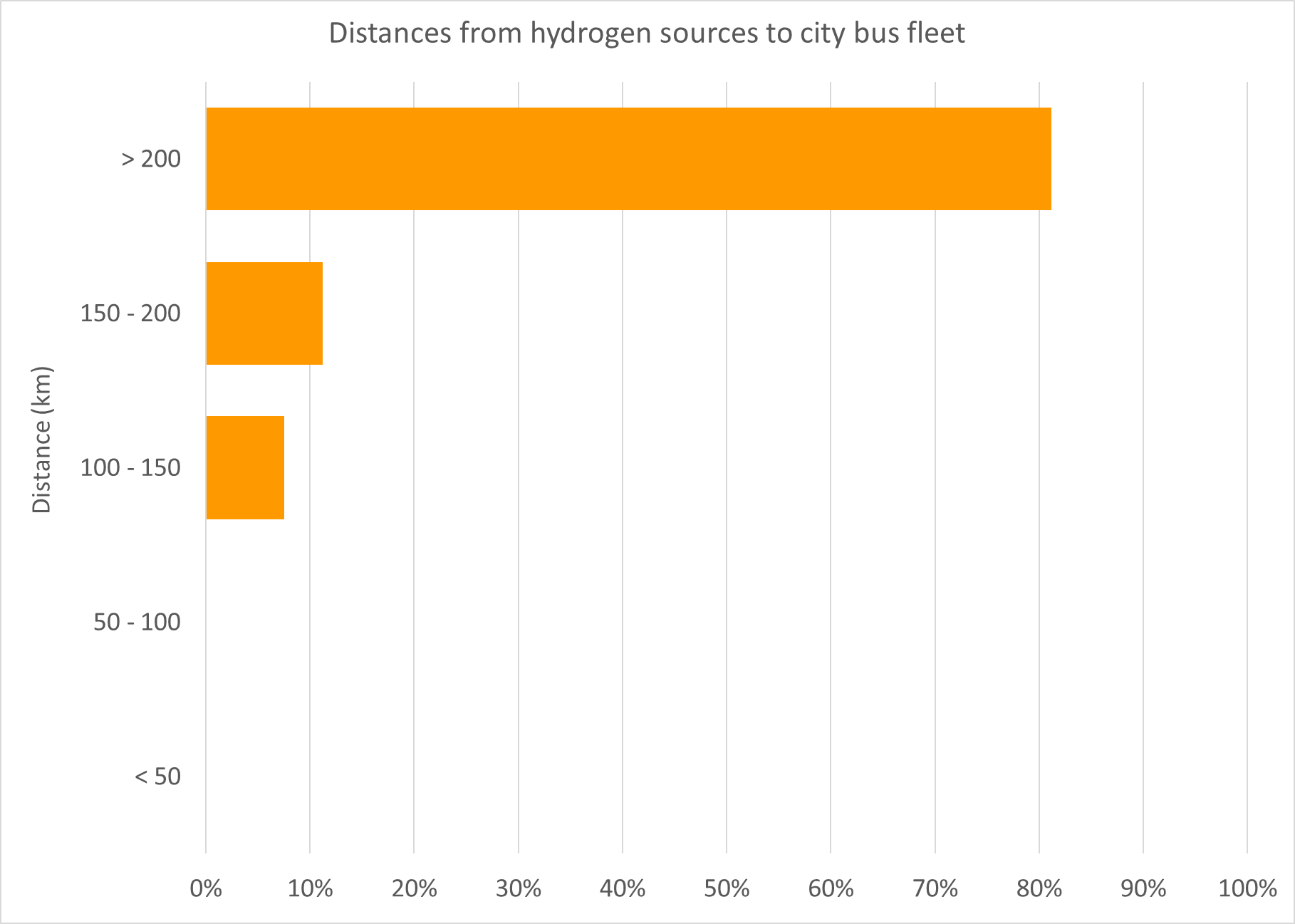 Wind-H2
Wind-H2
Wind-H2
The percentage of operational costs for FCEBs for different electricity prices and electrolyser operation modes, relative to diesel
The percentage of city bus fuel displaceable by renewable H2 for different electrolyser operation modes
Distances from hydrogen sources to city bus fleet
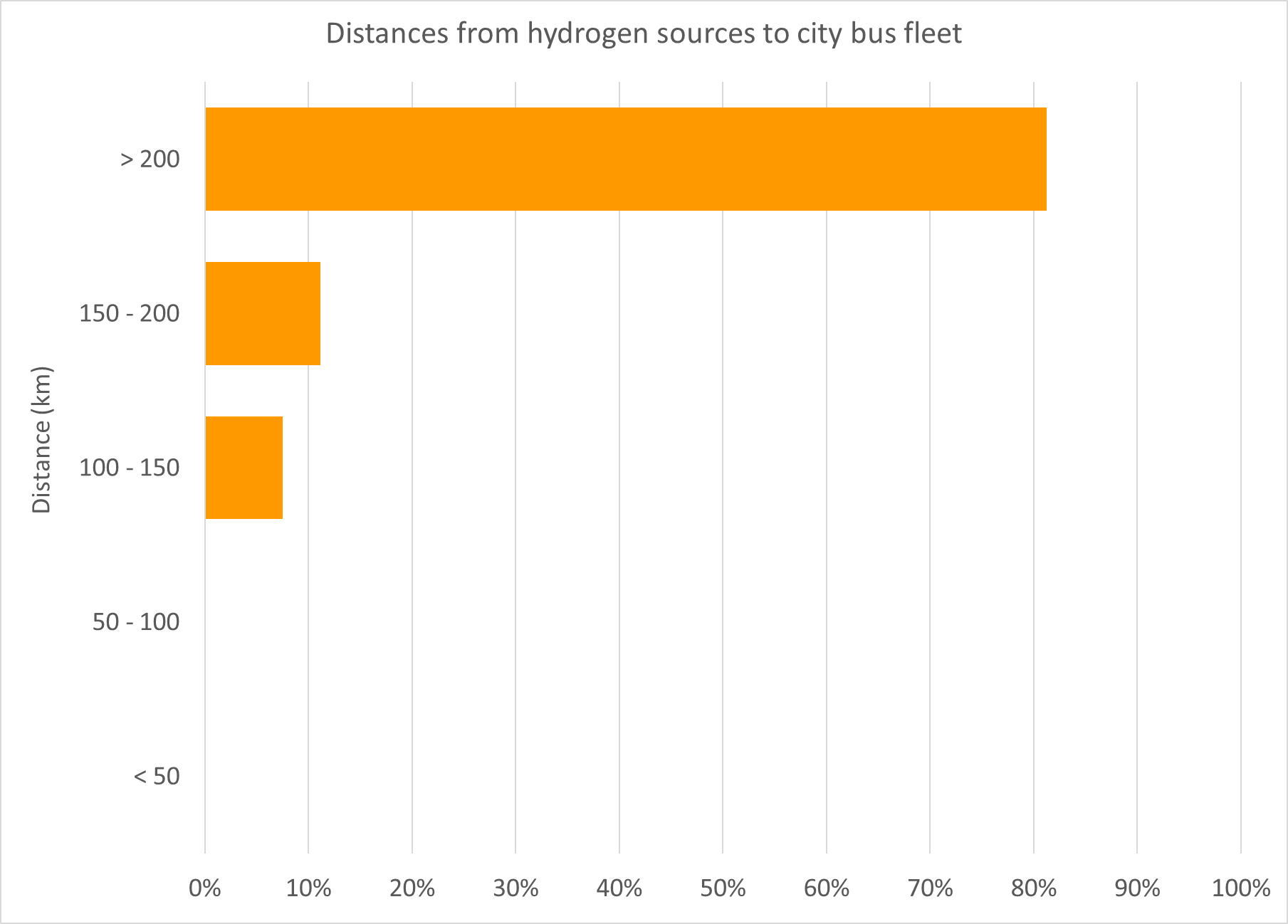 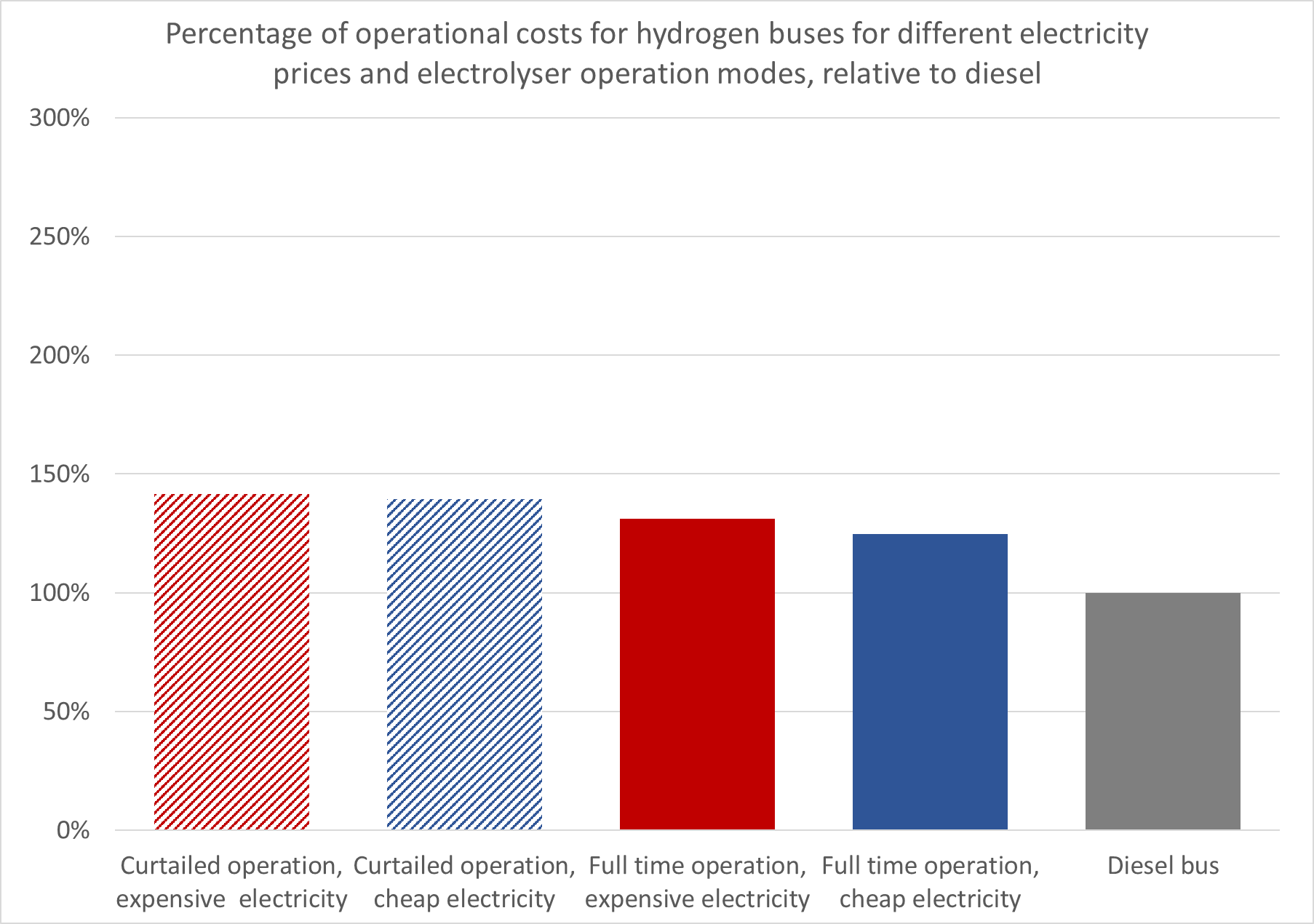 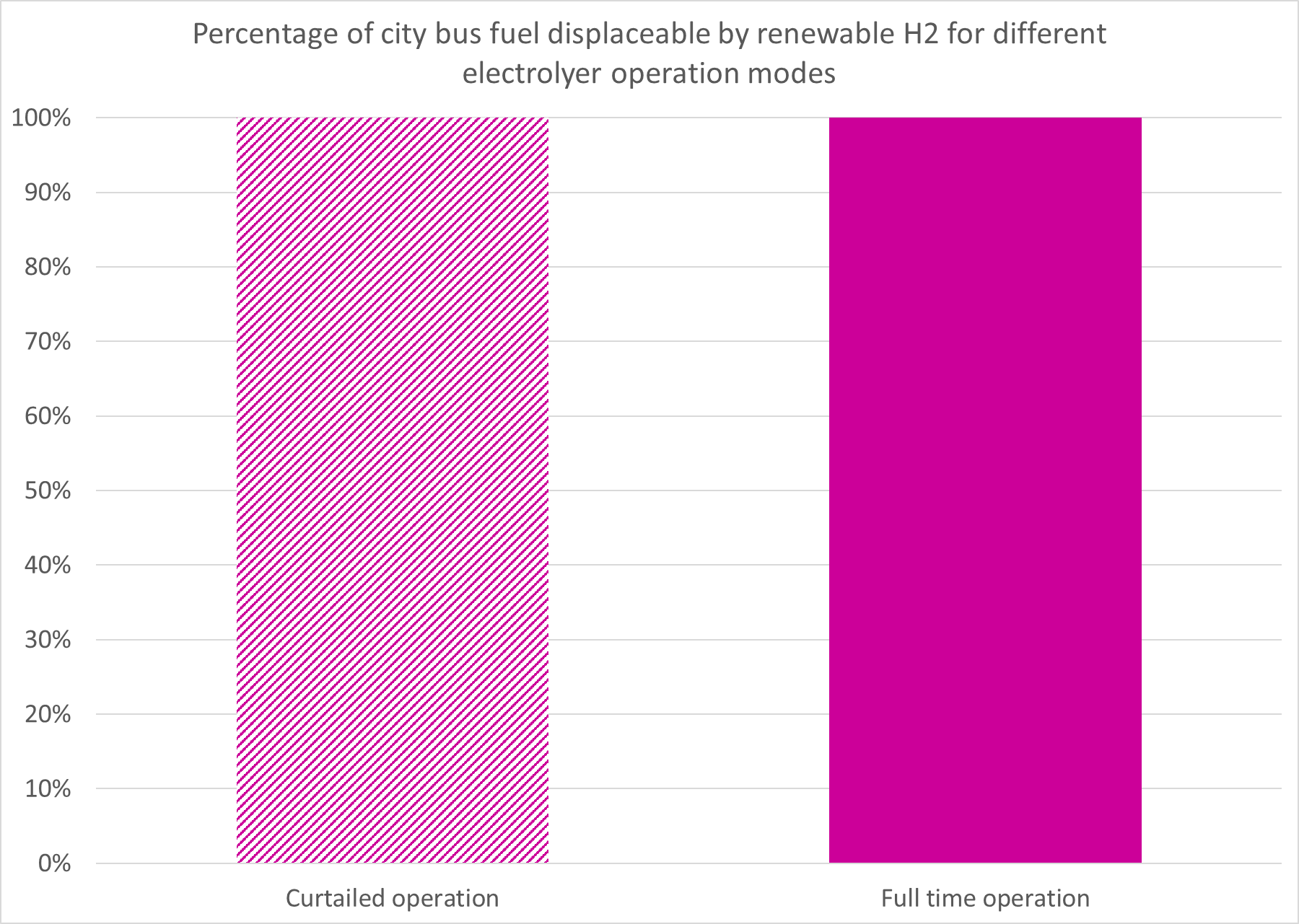 Wind+PV-H2
Wind+PV-H2
Wind+PV-H2
Moving Beyond the DST
Fuel and operational costs are important but are only part of the picture
Many decarbonised fleets will have sizeable numbers of  battery electric buses (BEBs)
Comparison of FCEBs with internal combustion engine buses (ICEBs) is becoming less relevant
Electrolysers located at wind farms comply with existing green hydrogen standards but can be expensive
We need to ENABLE better decision-making
Moving Beyond the DST
GenComm Project Partners’ Meeting #19 - 24th & 25th February 2022
Moving Beyond Fuel-Only Costs
Total Cost of Ownership (TCO) and Total Carbon Abatement Cost (TCA) modelling
TCO: Sum of operating costs and investment costs of a fleet (€/km)
Cost of Infrastructure, maintenance, vehicles and fuel can be compared across fleet types
Well known and widely used among fleet operators
Useful for making business cases
TCA: Cost of abating 1kg of CO2 emissions when moving to a green fleet (€/kg)
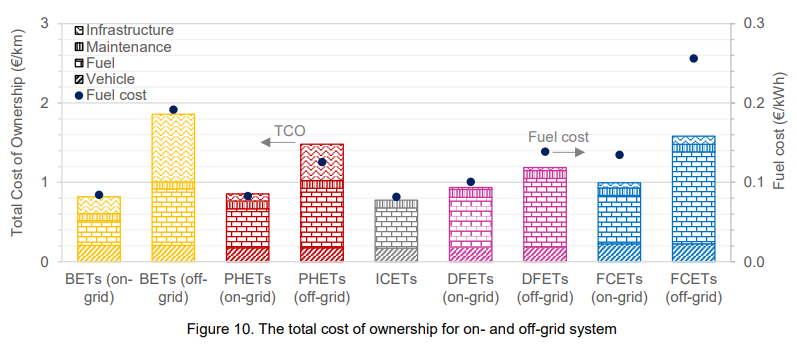 A graph of TCO & TCA for different truck fleets
21
GenComm Project Partners’ Meeting #19 - 24th & 25th February 2022
How Will FCEBs and BEBs Co-exist?
BEBs are generally cheaper than FCEBs,
BUT:
+
H2
22
GenComm Project Partners’ Meeting #19 - 24th & 25th February 2022
‘Baseline’ is Moving From Diesel to Electric
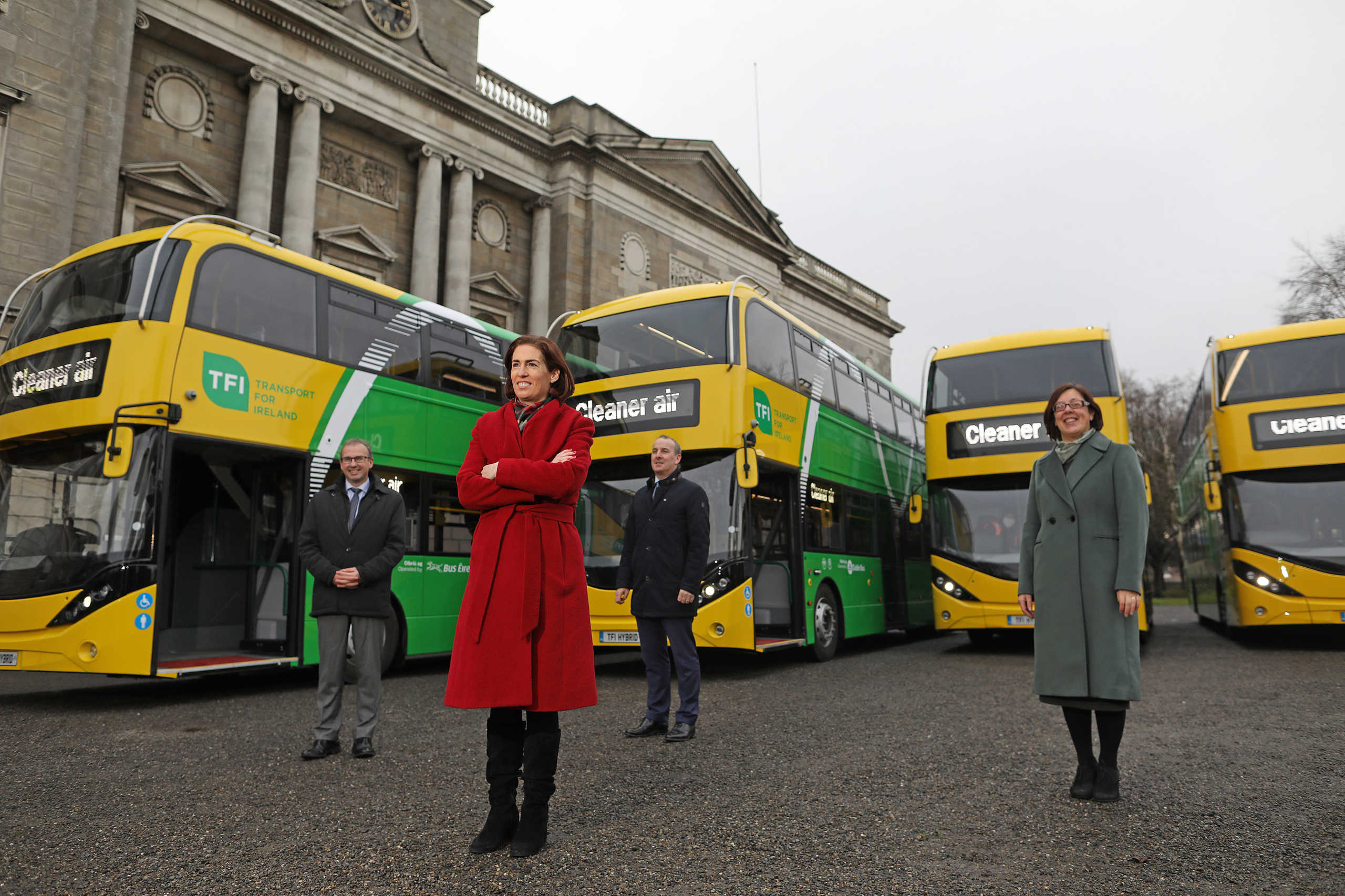 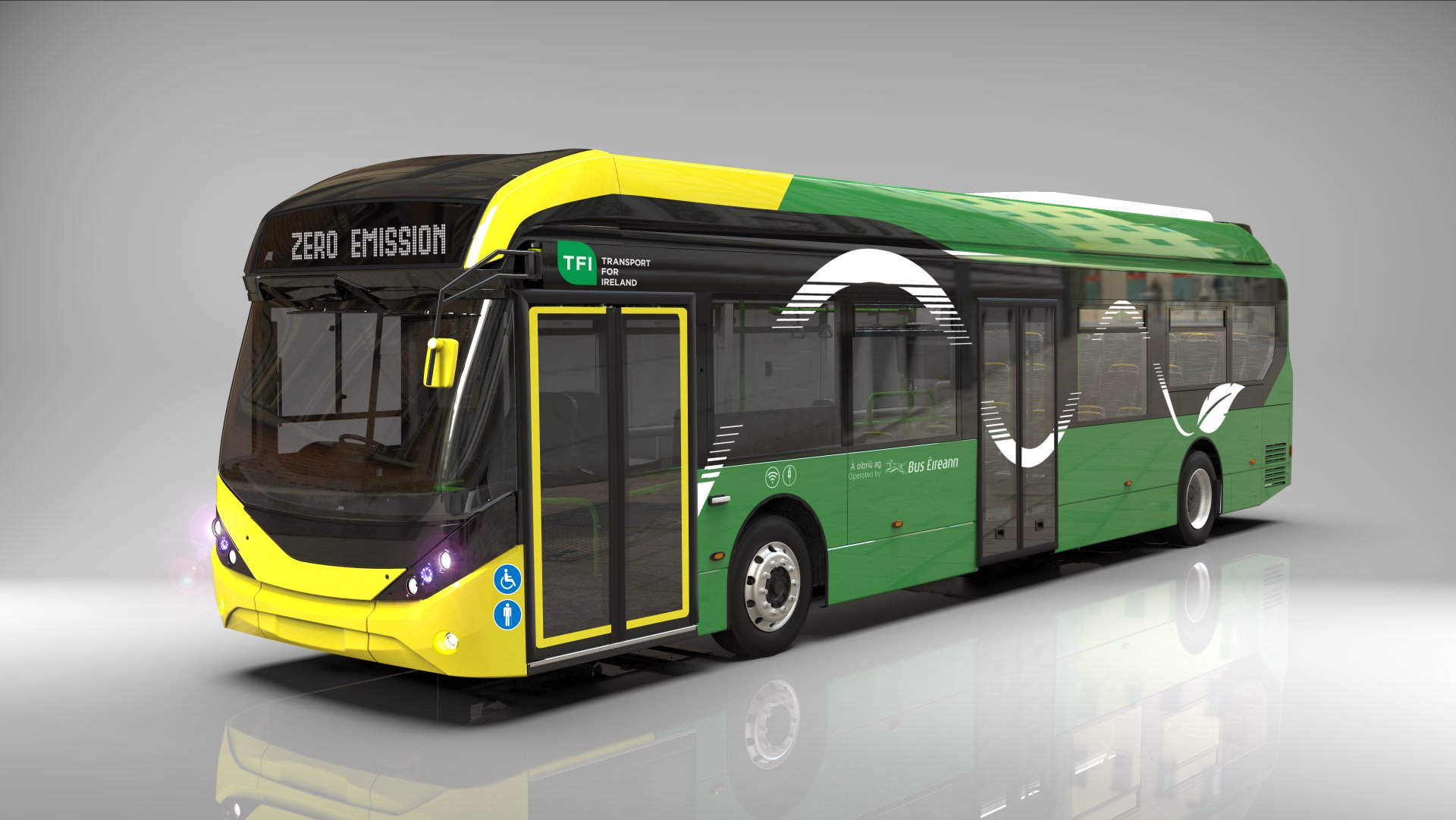 Only comparing FCEBs with ICEBs is not enough
More and more electric/hybrid buses are being deployed – a new baseline for comparison
Order placed for 45 single-deck BEBs for Dublin & Athlone
Double-deck HEBs in service in Galway & Dublin
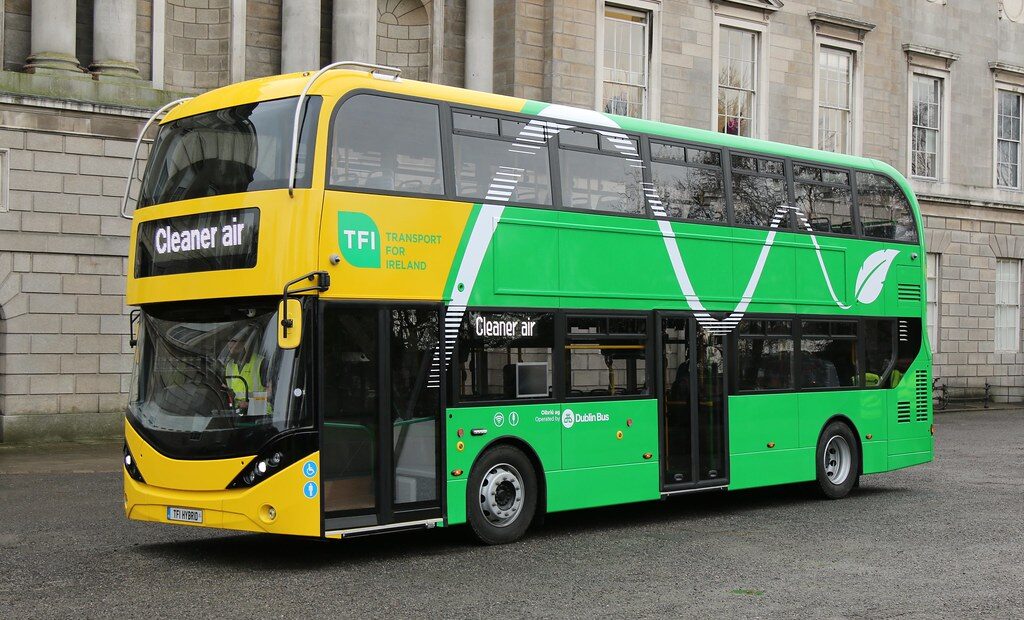 3 FCEBs in operation in Dublin
GenComm Project Partners’ Meeting #19 - 24th & 25th February 2022
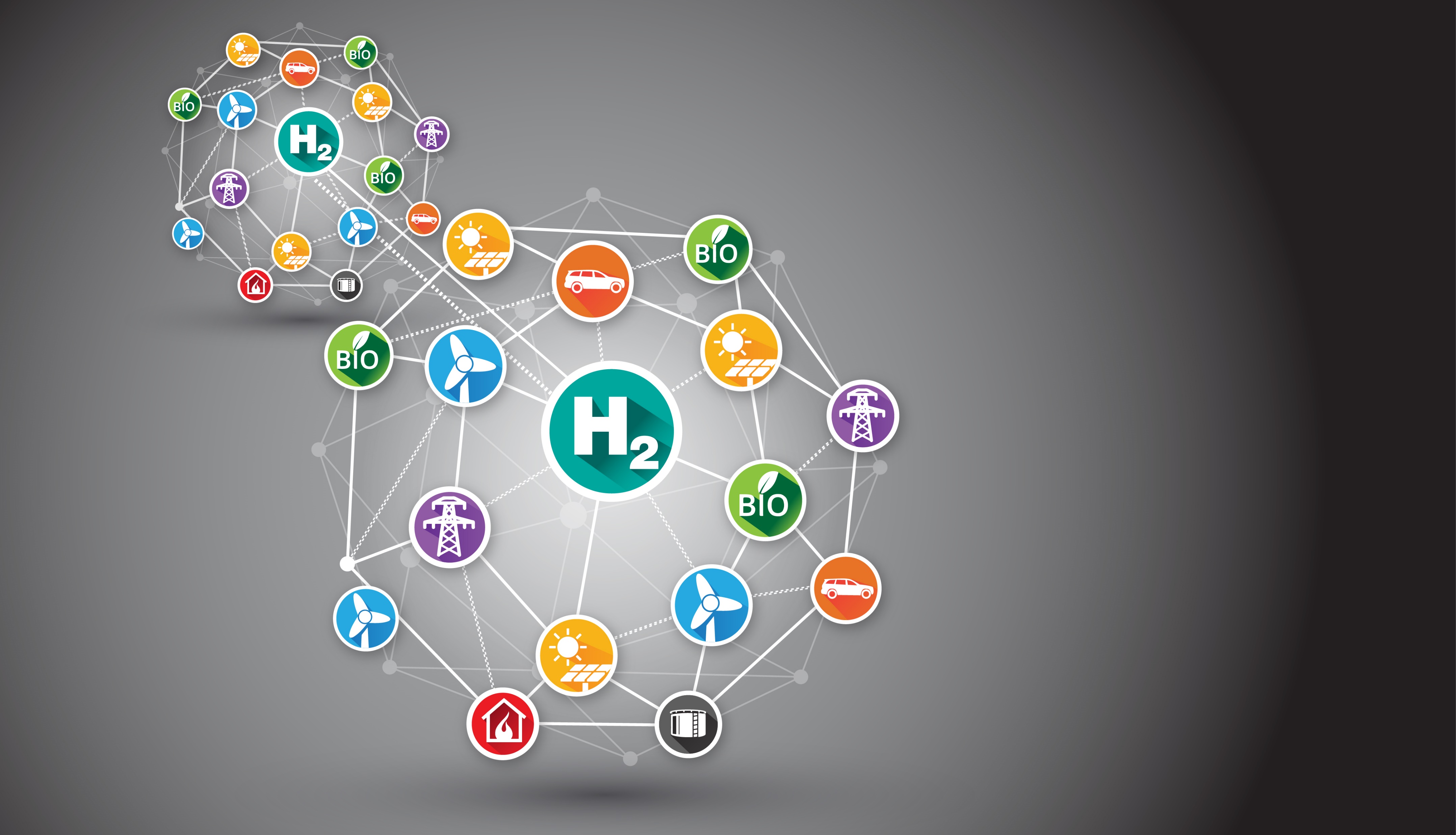 Thank You!
24